PROGETTO DIGITALIZZAZIONE SUAP & SUE
Amministrazione Titolare
Dipartimento della Funzione Pubblica
22.759.264 euro
FONDI PNRR: Missione 1 – componente 1 – sub-investimento 2.2.3 Digitalizzazione delle procedure SUAP & SUE
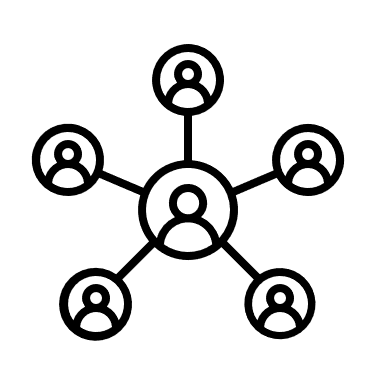 SUAP & SUE
Società di sistema coinvolte
InfoCamere – IC Outsourcing
Termine progetto
31/12/2026
2
4. SUAP & SUE
Definire indirizzi strategici, metodologie e strumenti funzionali alla realizzazione di un Ecosistema digitale degli Sportelli Unici per l’Edilizia (SUE) e per le Attività Produttive (SUAP) che assicuri la comunicazione telematica e il trasferimento dei dati tra gli Sportelli e i soggetti coinvolti nei procedimenti amministrativi, con l’obiettivo di efficientare l’operatività delle Pubbliche Amministrazioni
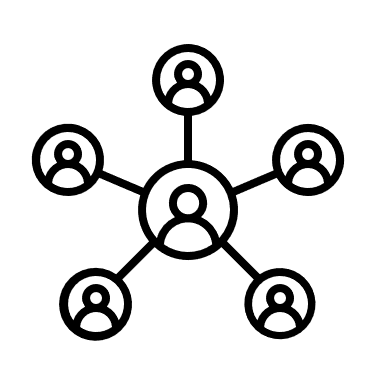 FINALITA’
COSA FA IL SISTEMA CAMERALE
Partecipazione Unioncamere alla governance e al coordinamento del Progetto con responsabilità per le fasi di gestione, monitoraggio, rendicontazione
Realizzazione con InfoCamere delle attività tecnologico-infrastrutturali e di implementazione ICT
Unioncamere e CCIAA: affiancamento per la formazione e il supporto operativo rivolto a Comuni e agli Enti terzi
3
Dati Dipartimento Funzione Pubblica - Presidenza del Consiglio dei Ministri
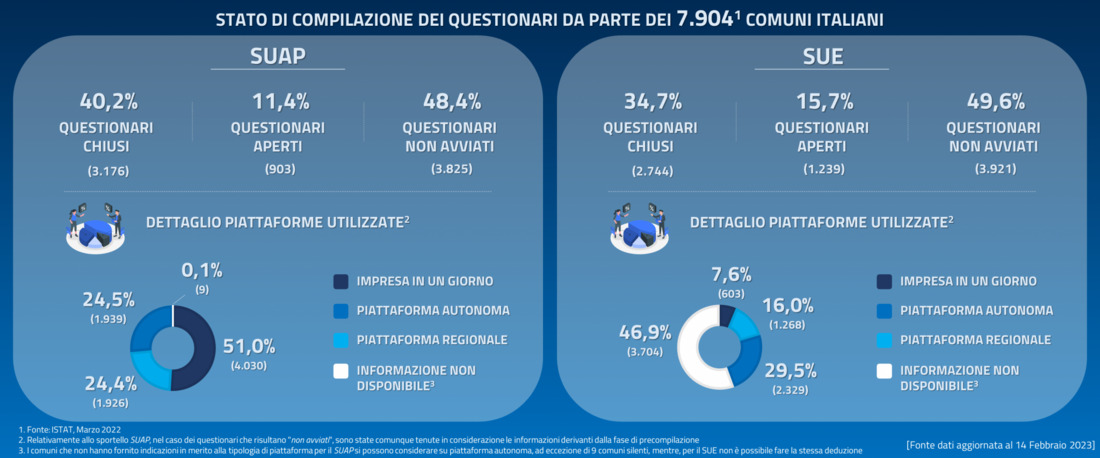 4
I compiti affidati a Unioncamere si focalizzano :
Task1.	Supporto al Dipartimento Funzione Pubblica nell’analisi e nella governance del progetto
Task2.	Supporto e rilevazione/elaborazione dati 
Task3.	Svolgimento delle attività tecnologiche – infrastrutturali 
Task4.	Diffusione delle competenze e conoscenza per la completa digitalizzazione dei SUAP e SUE
Segnalazione di interventi di semplificazione innovativa
Rispetto dei principi trasversali 

Divari  territoriali 
Digitale
Climate e digital tagging 
Equità di genere 
Valorizzazione e protezione giovani 
Do no significant harm (DNSH)
5
Lo stato attuale…..
BACK OFFICE
Differenti livelli di digitalizzazione
Differenti tecnologie delle piattaforme 
Differenti modulistiche
6
La nuova architettura …
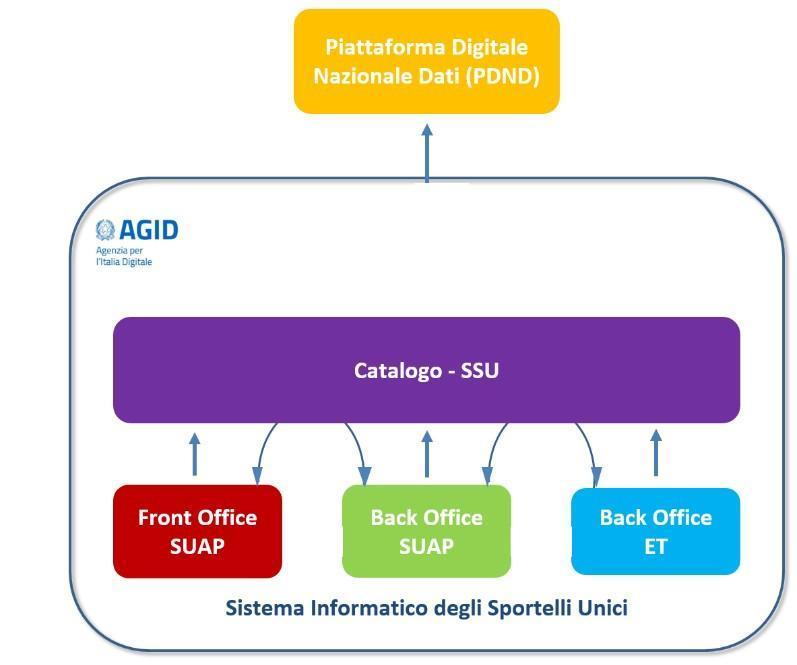 7
Task 3.      Attività tecnologiche - infrastrutturali
 
Catalogo SSU (componente trasversale)

Soluzione sussidiaria Enti Terzi (componente trasversale)

Adeguamento I1G alle nuove specifiche tecniche

Sistemi di verifica applicazione nuove specifiche tecniche
Task 1.  	Supporto al Dipartimento Funzione 
	Pubblica  e governance di progetto 

Analisi e ricognizione del funzionamento dei SUAP

Rilevazione dei gap

Osservatorio e pianificazione attuazione delle regole tecniche
Task 4.  Diffusione competenze e conoscenze verso Enti locali e Enti terzi

Superamento eterogeneità territoriali
Valorizzazione del front end e strumenti del back office di interoperabilità prima e dopo le nuove specifiche tecniche 
Servizi di supporto del sistema camerale 
Rilevazione fabbisogni formativi e loro gestione
Deposito al Fascicolo prima e dopo le nuove specifiche tecniche
Task 2.  Supporto e rilevazione/ elaborazione dati

Incontri con Enti locali

Analisi flussi e procedimenti
8
Altri elementi significativi : gli investimenti del PNRR
progetto 2.2.3 Digitalizzazione SUAP SUE
progetto 1.3.2 Single Digital Gateway
progetto 2.2.2 Semplificazione e standardizzazione procedure
progetto 1.3.1
Piattaforma Digitale Nazionale Dati
9
Gli obiettivi
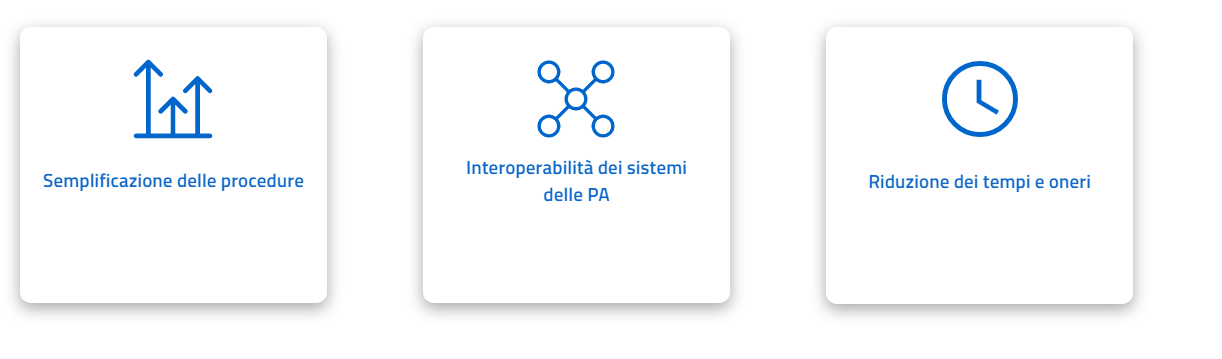 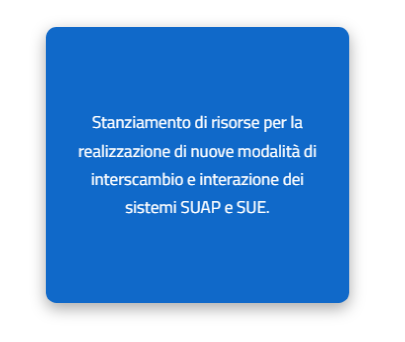 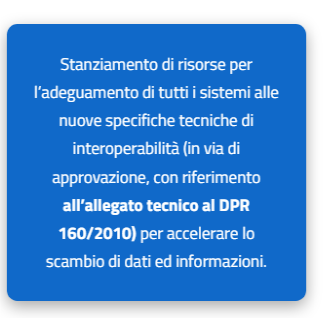 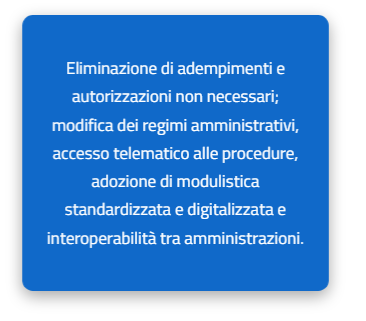 10
Altri elementi significativi : la regolamentazione 

Decreto interministeriale 12 novembre 2021 nuovo allegato al DPR 160
Decreto interministeriale sulle specifiche tecniche 
Decreto sul fascicolo informatico d’impresa
Decreti delegati in attuazione art. 26 e 27 delle L.118/2022 (mercato e concorrenza)
11